church builders workshop
authentic work of god
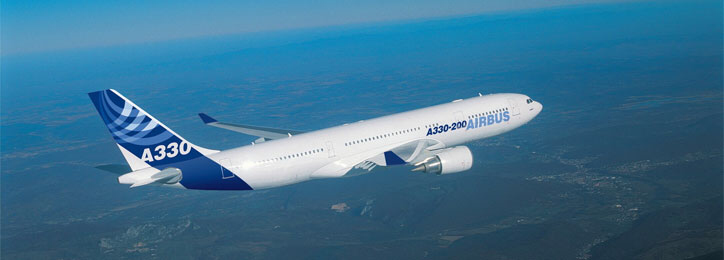 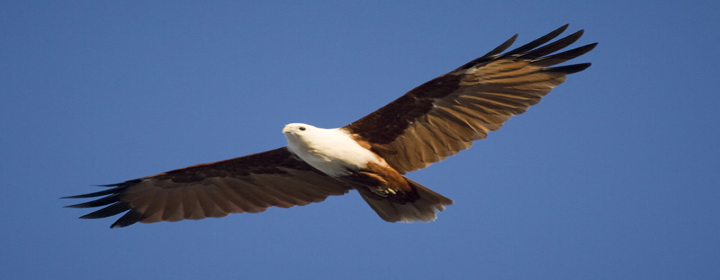 authentic work of god
a model of authentic work of god
And so you became a model to all the believers in Macedonia and Achaia.
The Lord's message rang out from you not only in Macedonia and Achaia--your faith in God has become known everywhere. Therefore we do not need to say anything about it,
1 Thessalonians 1:7-8
thessalonica
Corinth
Ephesus
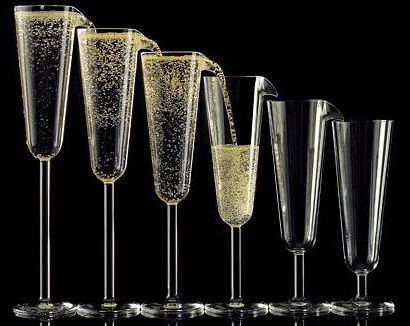 authentic work of god
faith that withstands
You became imitators of us and of the Lord; in spite of severe suffering, you welcomed the message with the joy given by the Holy Spirit.
1 Thes 1:6
authentic work of god
what do i want to see?
authentic work of god
what do i want to see?
What kind of ministry will produce this kind of person?
What kind of church will produce this kind of fruit?
THE MESSAGE
THE MESSENGER
authentic work of god
the message
because our gospel came to you not simply with words, but also with power, with the Holy Spirit and with deep conviction. You know how we lived among you for your sake.
1 Thes 1:5
authentic work of god
the message
and to wait for his Son from heaven, whom he raised from the dead--Jesus, who rescues us from the coming wrath.
1 Thes 1:10
THE MESSAGE
THE MESSENGER
THE MESSENGER
THE MESSAGE
authentic work of god
the MESSENGER
because our gospel came to you not simply with words, but also with power, with the Holy Spirit and with deep conviction. You know how we lived among you for your sake.
1 Thes 1:5
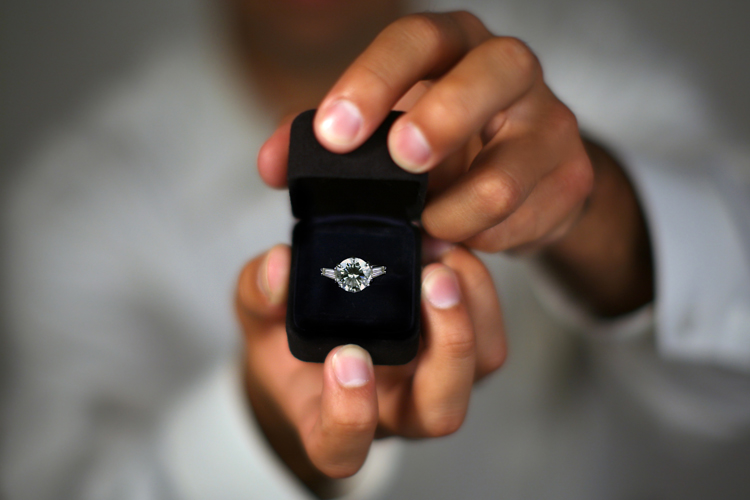 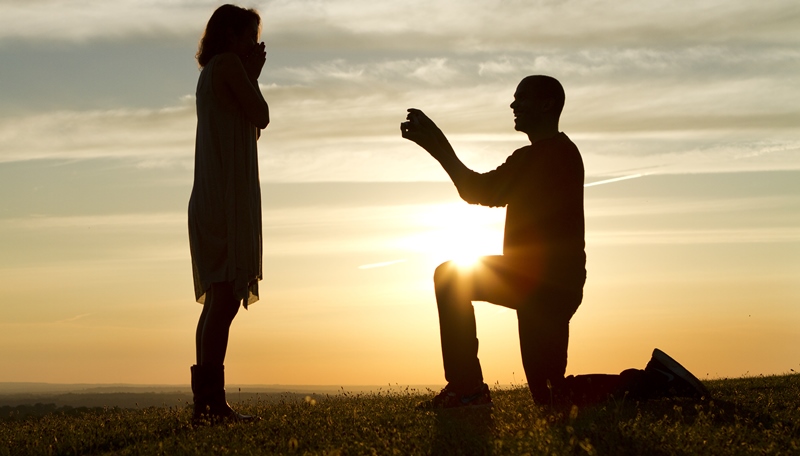 THE receiver
THE MESSAGE
authentic work of god
what kind of christian are we producing?
You became imitators of us and of the Lord; in spite of severe suffering, you welcomed the message with the joy given by the Holy Spirit.
1 Thes 1:6
authentic work of god
YOU BECOME IMITATORS OF US
the kind of christian who will be the fruit of your ministry will be the reflection of christian that you already are

THE KIND OF MINISTRY WE OFFER WILL SHAPE THE KIND OF CHRISTIAN WE BECOME. AND THE KIND OF CHIRSTIAN WE BECOME WILL SHAPE THE KIND OF CHRISTIAN WE PRODUCE.

THINK OF THE LIFE YOU ARE LIVING AND THE RELATIONSHIP THAT YOU ARE INFLUENCING
authentic work of god
what are the mark of this authentic work of god?
1 Thessalonians 1:2-3
We always thank God for all of you, mentioning you in our prayers.
We continually remember before our God and Father your work produced by faith, your labor prompted by love, and your endurance inspired by hope in our Lord Jesus Christ.

1 Thessalonians 1:9-10
for they themselves report what kind of reception you gave us. They tell how you turned to God from idols to serve the living and true God,
and to wait for his Son from heaven, whom he raised from the dead--Jesus, who rescues us from the coming wrath.
authentic work of god
the urgency
1 Thessalonians 2:12
encouraging, comforting and urging you to live lives worthy of God, who calls you into his kingdom and glory.

1 Thessalonians 4:1
Finally, brothers, we instructed you how to live in order to please God, as in fact you are living. Now we ask you and urge you in the Lord Jesus to do this more and more.
authentic work of god
the urgency
1 Thessalonians 4:10
And in fact, you do love all the brothers throughout Macedonia. Yet we urge you, brothers, to do so more and more.

1 Thessalonians 5:14
And we urge you, brothers, warn those who are idle, encourage the timid, help the weak, be patient with everyone.
BELIEVE
BELONG
BECOME
BELIEVE
BELONG
BECOME
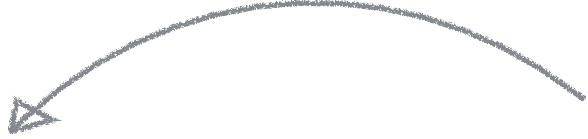 Conversion Growth
Group Multiplication
Assimilation
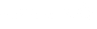 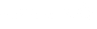 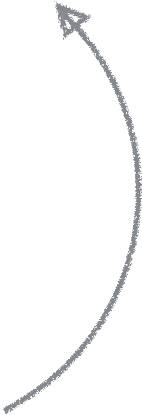 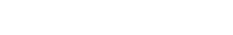 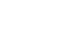 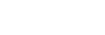 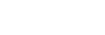 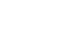 Care
Pray
Empower
Reach
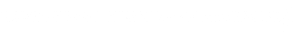 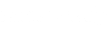 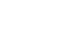 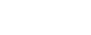 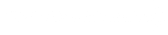 Mentor
Equip
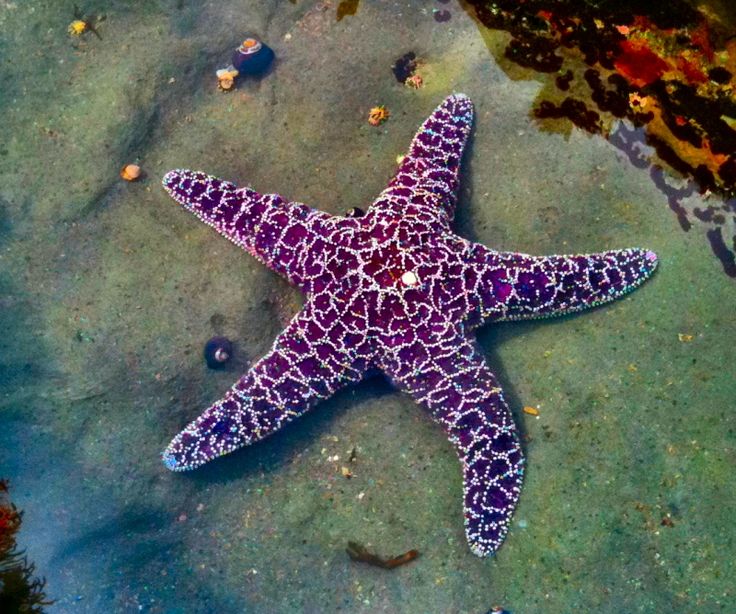 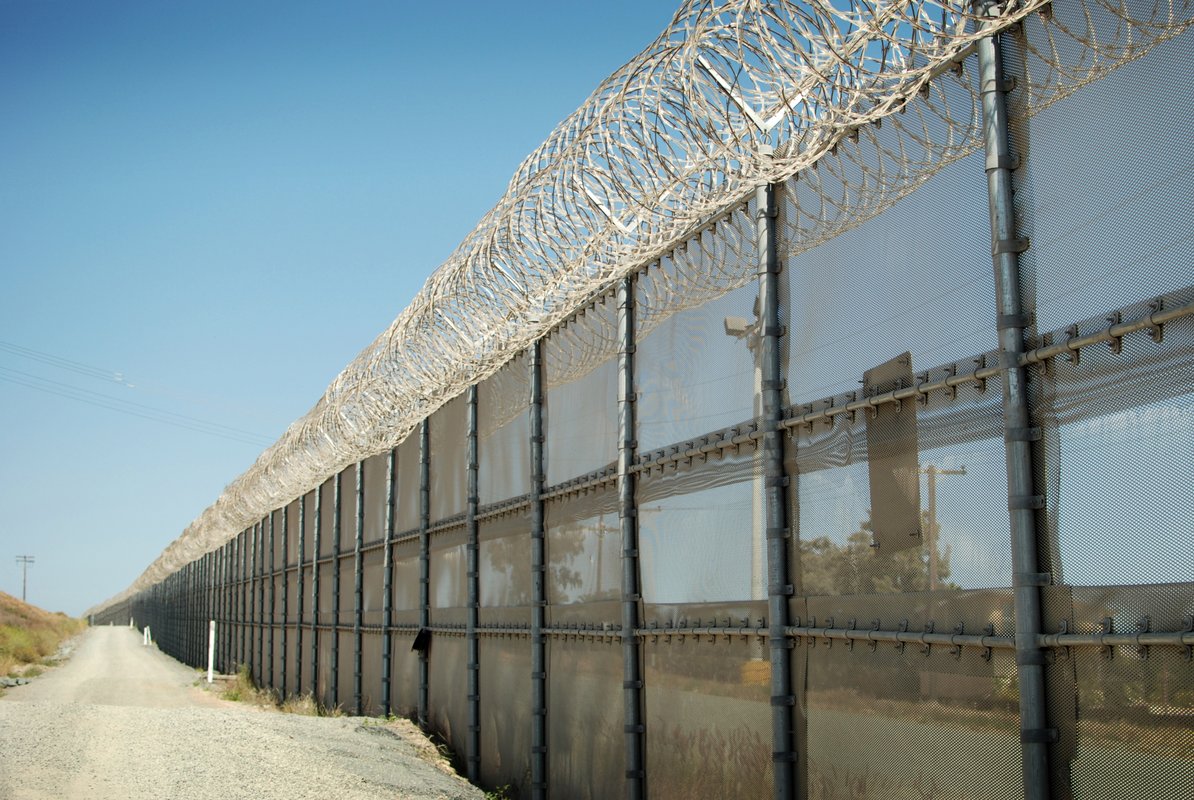 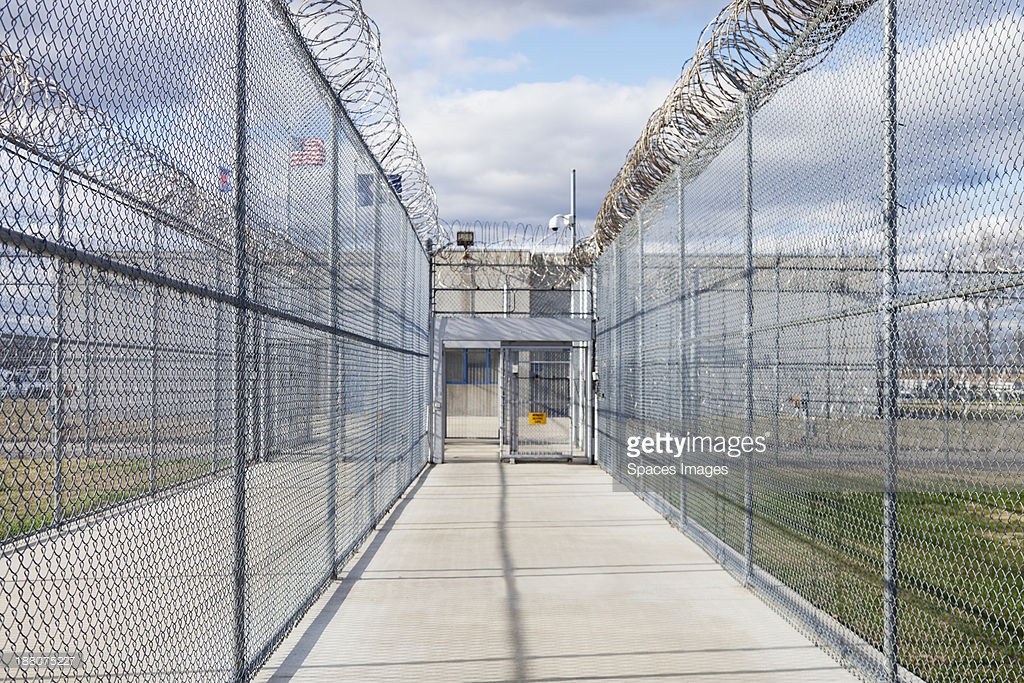 authentic work of god
F.R.A.N GELISM
FRIENDS
RELATIVES
ASSOCIATES
NEIGHBOURS
Serve
Invitation
Introduce to Community
Friend
3
3
1
2
4
2
1
4
Clear Identification
Expose to the gospel
Better Acquainted
Initial Contact
RELATIONAL EVANGELISM
authentic work of god
5 “ONE ANOTHER” IN SMALL GROUP:
To KNOW and to be KNOWN
To ENCOURAGE and to be ENCOURAGED
To CELEBRATE and to be CELEBRATED
To SERVE and to be SERVED
To ADMONISH and to be ADMONISHED
authentic work of god
how to conduct a D-group?
Setting the goal
By Group: Clarification
By Group: Give Feedback
Share what is helpful
By Group: Encouragement
please god not men
out of comfort zone
christlike
please god not men
out of comfort zone
christlike
FAITH UNDER TRIALS
FAITH STANDING FIRM
[Speaker Notes: Tello to set out for a definite point or goal 

Raison D’être

Hebrews 13:20–21 Now may the God of peace, who through the blood of the eternal covenant brought back from the dead our Lord Jesus, that great Shepherd of the sheep, 21 equip you with everything good for doing his will, and may he work in us what is pleasing to him, through Jesus Christ, to whom be glory for ever and ever. Amen.

Ephesians 4:11–13 So Christ himself gave the apostles, the prophets, the evangelists, the pastors and teachers, 12 to equip his people for works of service, so that the body of Christ may be built up 13 until we all reach unity in the faith and in the knowledge of the Son of God and become mature, attaining to the whole measure of the fullness of Christ.

1 Corinthians 9:24–27 Do you not know that in a race all the runners run, but only one gets the prize? Run in such a way as to get the prize. 25 Everyone who competes in the games goes into strict training. They do it to get a crown that will not last, but we do it to get a crown that will last forever. 26 Therefore I do not run like someone running aimlessly; I do not fight like a boxer beating the air. 27 No, I strike a blow to my body and make it my slave so that after I have preached to others, I myself will not be disqualified for the prize.]
FAITH STANDING FIRM
FAITH UNDER TRIALS
[Speaker Notes: Tello to set out for a definite point or goal 

Raison D’être

Ephesians 4:11–13 So Christ himself gave the apostles, the prophets, the evangelists, the pastors and teachers, 12 to equip his people for works of service, so that the body of Christ may be built up 13 until we all reach unity in the faith and in the knowledge of the Son of God and become mature, attaining to the whole measure of the fullness of Christ.

Hebrews 13:20–21 Now may the God of peace, who through the blood of the eternal covenant brought back from the dead our Lord Jesus, that great Shepherd of the sheep, 21 equip you with everything good for doing his will, and may he work in us what is pleasing to him, through Jesus Christ, to whom be glory for ever and ever. Amen.]
authentic work of god
your presence is important
1 Thessalonians 2:18
For we wanted to come to you--certainly I, Paul, did, again and again--but Satan stopped us.

1 Thessalonians 3:1-2
So when we could stand it no longer, we thought it best to be left by ourselves in Athens.
We sent Timothy, who is our brother and God's fellow worker in spreading the gospel of Christ, to strengthen and encourage you in your faith,
authentic work of god
find out about his faith
For this reason, when I could stand it no longer, I sent Timothy to find out about your faith. I was afraid that in some way the tempter might have tempted you and our efforts might have been useless.
1 Thes 3:5
authentic work of god
pray for him
Night and day we pray most earnestly that we may see you again and supply what is lacking in your faith.
1 Thes 3:10
authentic work of god
the encouragement and joy for you
But Timothy has just now come to us from you and has brought good news about your faith and love. He has told us that you always have pleasant memories of us and that you long to see us, just as we also long to see you.
Therefore, brothers, in all our distress and persecution we were encouraged about you because of your faith.
For now we really live, since you are standing firm in the Lord.
How can we thank God enough for you in return for all the joy we have in the presence of our God because of you?
1 Thes 3:6-9
authentic work of god
GOD SUPPLIES WHAT IS LACKING
Night and day we pray most earnestly that we may see you again and supply what is lacking in your faith.
Now may our God and Father himself and our Lord Jesus clear the way for us to come to you.
May the Lord make your love increase and overflow for each other and for everyone else, just as ours does for you.
May he strengthen your hearts so that you will be blameless and holy in the presence of our God and Father when our Lord Jesus comes with all his holy ones.
1 Thes 3:10-13
authentic work of god
ADMONISH = TEACH TO OBEY
Now we ask you, brothers, to respect those who work hard among you, who are over you in the Lord and who admonish you.
Hold them in the highest regard in love because of their work. Live in peace with each other.
1 Thes 5:12-13
authentic work of god
fruit of the spirit
Hold them in the highest regard in love because of their work. Live in peace with each other.
And we urge you, brothers, warn those who are idle, encourage the timid, help the weak, be patient with everyone.
Make sure that nobody pays back wrong for wrong, but always try to be kind to each other and to everyone else.
1 Thes 5:13-15
authentic work of god
fruit of the spirit
But the fruit of the Spirit is love, joy, peace, patience, kindness, goodness, faithfulness,
gentleness and self-control. Against such things there is no law.
Galatians 5:22-23
authentic work of god
god’s promise
Be joyful always;
pray continually;
give thanks in all circumstances, for this is God's will for you in Christ Jesus.
Do not put out the Spirit's fire;
1 Thes 5:16-19
Discipling Model
TEACHER
CONSULTANT
COUNSELOR
ALWAYS FRIEND
authentic work of god
consultant
Therefore, although in Christ I could be bold and order you to do what you ought to do,
yet I appeal to you on the basis of love. I then, as Paul--an old man and now also a prisoner of Christ Jesus--
I appeal to you for my son Onesimus, who became my son while I was in chains.
Formerly he was useless to you, but now he has become useful both to you and to me.
I am sending him--who is my very heart--back to you.
I would have liked to keep him with me so that he could take your place in helping me while I am in chains for the gospel.
But I did not want to do anything without your consent, so that any favor you do will be spontaneous and not forced.
Philemon 1:8-14
authentic work of god
how could you know?
For we know, brothers loved by God, that he has chosen you,
1 Thes 1:4
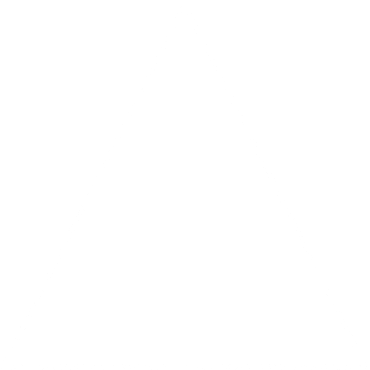 The 5 Cs
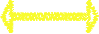 Character
CHRIST
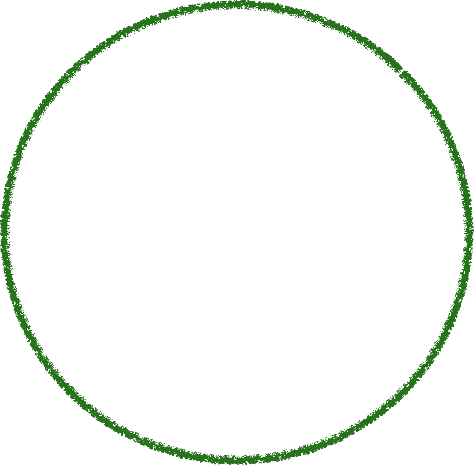 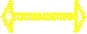 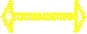 Community
Calling
Competence
Connection
1
1
1
1
1
10
10
10
10
10
Calling
Character
Connection
Competence
Community
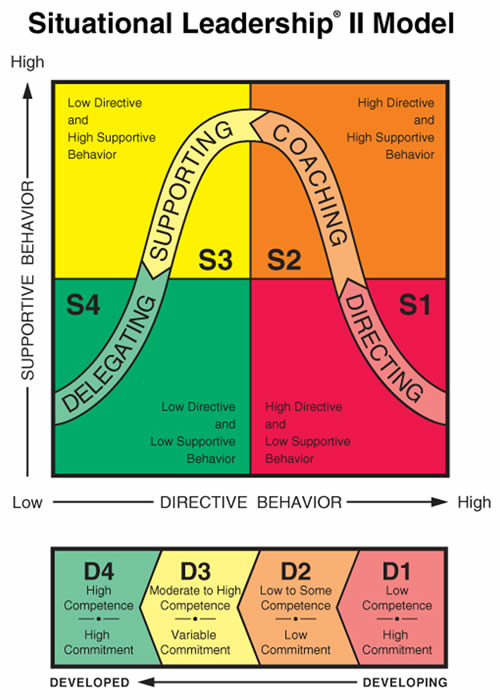